Figure 5. Effect of sound intensity on the extent and configuration of zones of activation as revealed by optical ...
Cereb Cortex, Volume 15, Issue 10, October 2005, Pages 1497–1509, https://doi.org/10.1093/cercor/bhi028
The content of this slide may be subject to copyright: please see the slide notes for details.
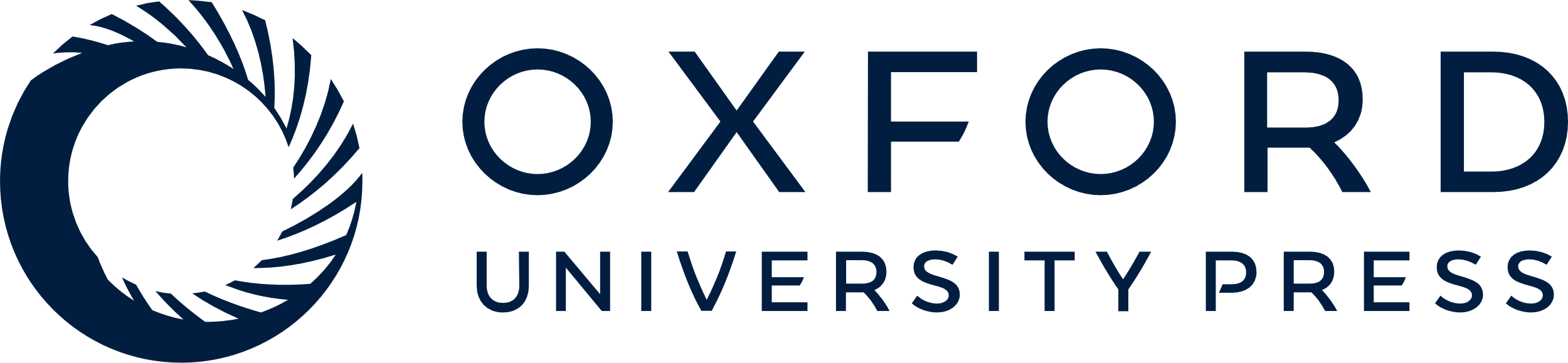 [Speaker Notes: Figure 5. Effect of sound intensity on the extent and configuration of zones of activation as revealed by optical imaging of intrinsic signals (statistical maps). The overall configuration of activation zones and their systematic shift are similar among four different sound pressure levels (40, 50, 60 and 70 dB SPL in a, b, c and d, respectively), except at threshold and near-threshold pressure levels (40 and 50 dB SPL; see a and b) for the 8 kHz stimulation. At these levels, the stimulation at 8 kHz does not evoke the full extent of activation. An activation image in (e) is a repeated session acquired 15 min after the stimulation with the full set of SPLs. The suprasylvian sulcus is oriented horizontally. Imaged areas: 6.7 mm (vertical) × 9.0 mm (horizontal).


Unless provided in the caption above, the following copyright applies to the content of this slide: © Oxford University Press 2005; all rights reserved]